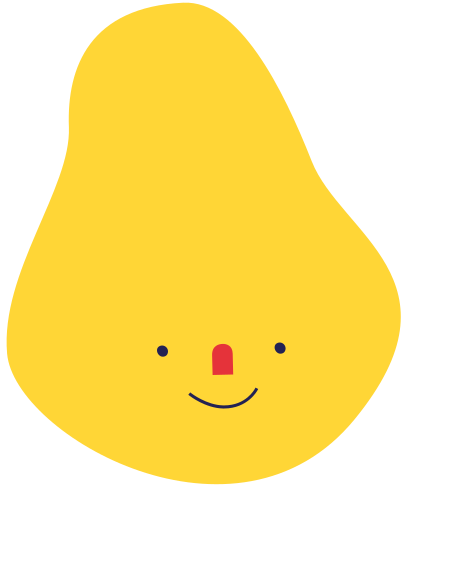 WHAT IS HAPPINESS?
General Introducion
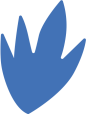 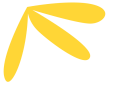 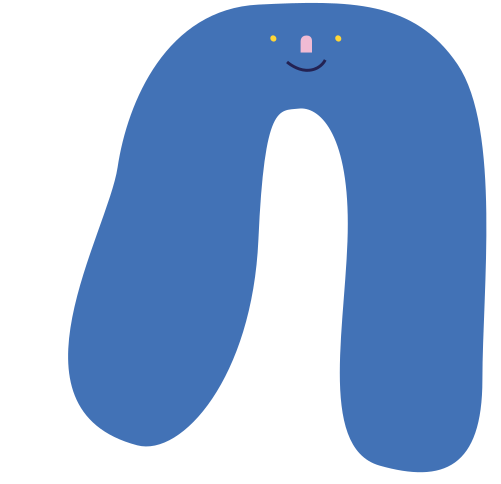 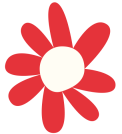 Happiness Quotes
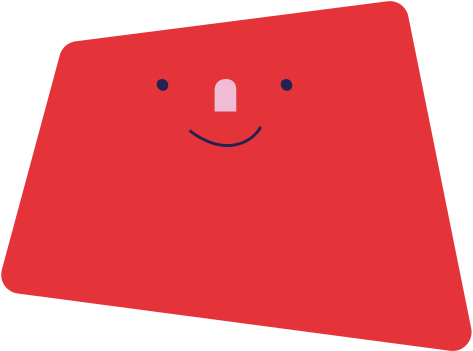 "Folks are usually about as happy as they make their minds up to be."
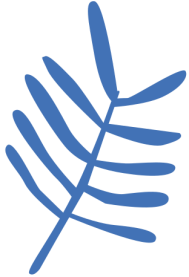 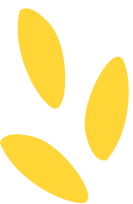 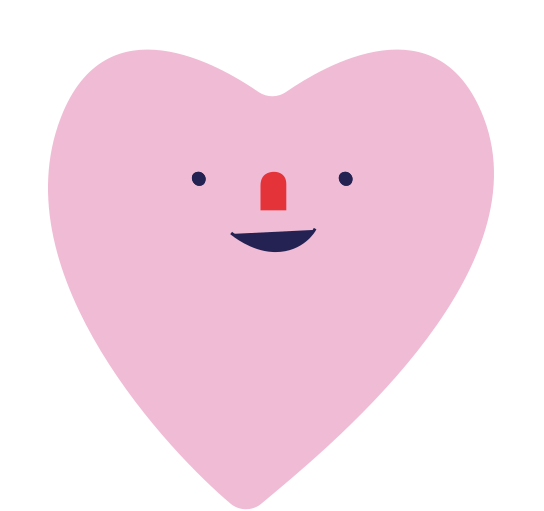 - Abraham Lincoln
Happiness Quotes
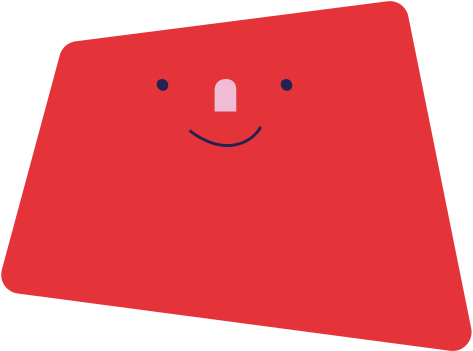 "True happiness comes from the joy of deeds well done, the zest of creating things new."
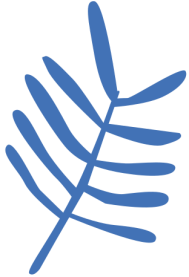 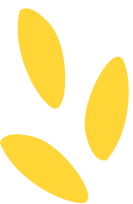 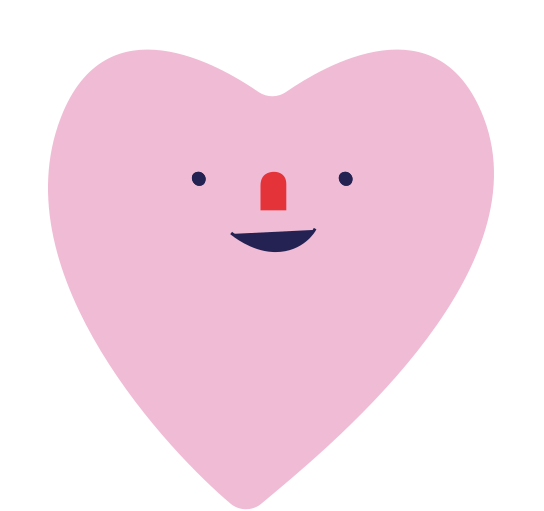 - Franklin Roosevelt
Definition of happiness
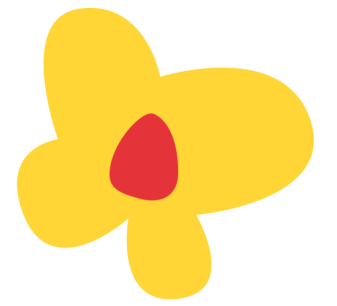 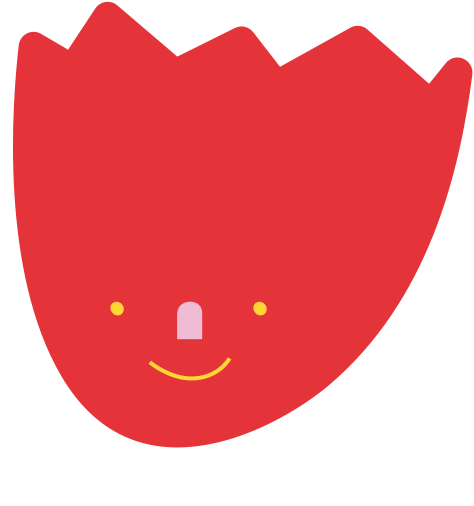 Happiness is an emotional state characterized by feelings of joy, satisfaction, contentment, and fulfillment. 
While happiness has many different definitions, it is often described as involving positive emotions and life satisfaction.
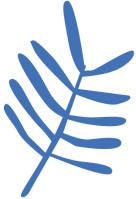 Two key components of happiness
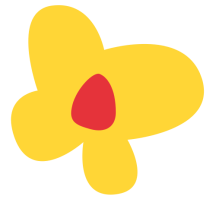 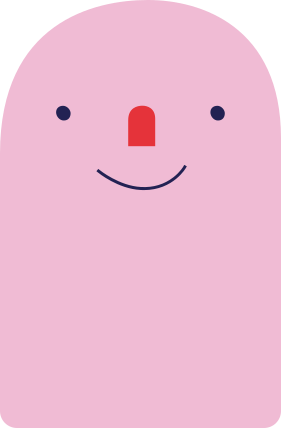 The balance of emotions

Life satisfaction
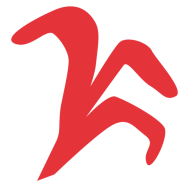 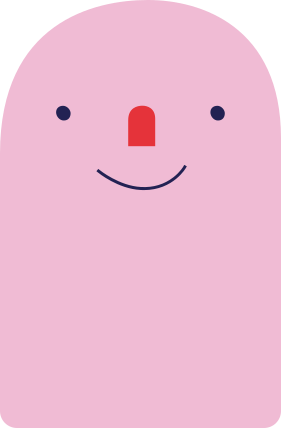 Some key signs of happiness include:
Feeling like you are living the life you wanted
Feeling that the conditions of your life are good
Feeing that you have accomplished (or will accomplish) what you want in life
Feeling satisfied with your life
Feeling positive more than negative
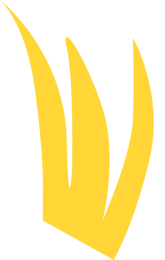 Signs of Happiness
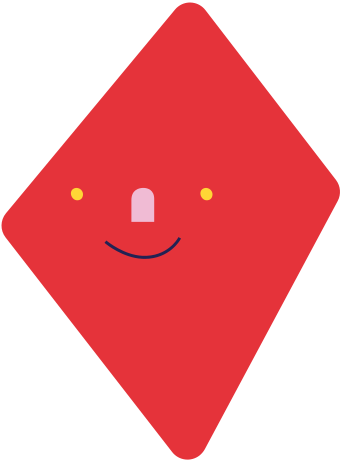 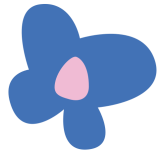 THANKS FOR WATCHING
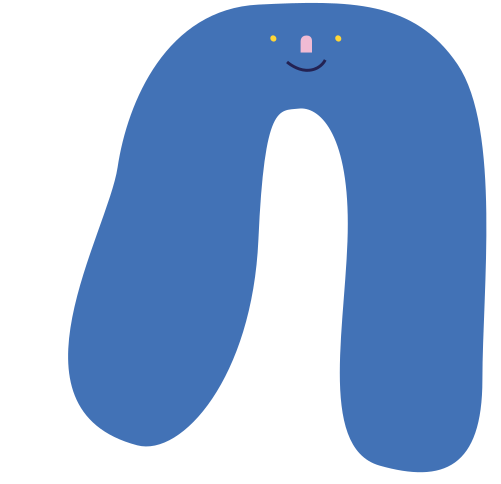 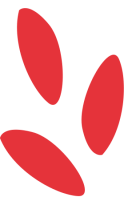 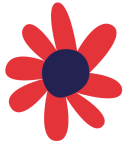 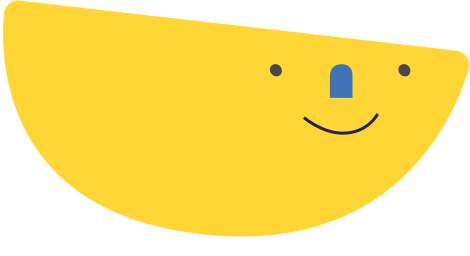